ΥΠΟΥΡΓΕΙΟ ΠΑΙΔΕΙΑΣ ΚΑΙ ΘΡΗΣΚΕΥΜΑΤΩΝ
Εθνικό Στρατηγικό Πλαίσιο για την Έρευνα και Καινοτομία της νέας Προγραμματικής Περιόδου 2014-2020
ΓΕΝΙΚΗ ΓΡΑΜΜΑΤΕΙΑ ΕΡΕΥΝΑΣ ΚΑΙ ΤΕΧΝΟΛΟΓΙΑΣ
ΔΙΕΥΘΥΝΣΗ ΣΧΕΔΙΑΣΜΟΥ ΚΑΙ ΠΡΟΓΡΑΜΜΑΤΙΣΜΟΥ
Ε. Σοφούλη
Aθήνα  21 Μαρτίου  2014
Ο Σχεδιασμός της νέας Προγραμματικής Περιόδου  2014-2020
Σχεδιασμός/ Προγραμματισμός ΓΓΕΤ
Εθνικό Στρατηγικό Πλαίσιο για την Έρευνα και Καινοτομία
2
ΕΘΝΙΚΟ ΕΠΙΠΕΔΟ
3
Όραμα και Στόχοι
4
Οι Άξονες προτεραιότητας
Άξονας 1 – Ανάπτυξη βασισμένη στη γνώση και την εξειδίκευση
Έξυπνη εξειδίκευση –RIS3
Υποδομές Καινοτομίας
Νέοι Ορίζοντες
Άξονας 2 – Κοινωνικές προκλήσεις-Σύνδεση με πολιτικές Υπουργείων
Άξονας 3 – Αριστεία στην έρευνα
Ενίσχυση  Ερευνητικού Δυναμικου
Ενίσχυση  Ερευνητικών Υποδομών
Αξονας 1: Προτεραιότητες Έξυπνης Εξειδίκευσης
Υπηρεσίες υγείας -φάρμακα
Αγρο-διατροφή
Ενέργεια
Τεχνολογίες Πληροφορικής και Επικοινωνιών
Τουρισμός
Οικονομία και Τεχνολογίες που σχετίζονται με την Θάλασσα
Περιβάλλον και Βιώσιμη Ανάπτυξη+Eco-innovation
Μεταφορές και logistics
ΤΠΕ , Νανο-τεχνολογία, Βιοτεχνολογία, Φωτονική, Προηγμένα Υλικά
Θεματικές Συνέργειες Έξυπνης εξειδίκευσης με Horizon
Μπλε οικ/μία
Μετ/ρές και logistics
Αγρο-διατροφή
Τουρισμός-πολιτισμός
Υπ/σίες υγείας –φάρ/κα
Ενέργεια
ΤΠΕ και άλλες KET
Horizon
Societal 
challenges
Ασφάλεια τροφ., βιώσιμη γεωργία,
βιο-οικ/μία
Υγεία
Ασφαλής, καθαρή και αποδοτική ενέργεια
Έξυπνες, πράσινες και ολοκληρωμένες 
μεταφορές
Αποδοτικότητα πόρων και πρώτων υλών
Θαλ/σια έρευνα
Horizon
Industrial 
leadership
Leadership in enabling and industrial technologies
Innovation in SMEs
Access to risk finance
Horizon
Excellence in science
ΕΡΕΥΝΗΤΙΚΕΣ ΥΠΟΔΟΜΕΣ ESFRI
[Speaker Notes: ----- Meeting Notes (14/10/13 17:37) -----
COSME]
Άξονας 2: Κοινωνικές Προκλήσεις-Σύνδεση με άλλους Θεματικούς Στόχους της ΕΥΡΩΠΗΣ 2020
Άξονας 2: Κοινωνικές προκλήσεις
Αξιοποίηση των δημόσιων προμηθειών ως μοχλό ενίσχυσης της ζήτησης καινοτομίας
Ενδεικτικά:
ΘΣ4. Ενίσχυση της μετάβασης προς την οικονομία χαμηλών εκπομπών ρύπων σε όλους τους τομείς. 
ΘΣ5. Προώθηση της προσαρμογής στις κλιματικές αλλαγές, της πρόληψης και της διαχείρισης του κινδύνου. 
Θ6. Προστασία του περιβάλλοντος και προώθηση της αποδοτικότητας των πόρων.
Θ7. Προώθηση των βιώσιμων μεταφορών και απομάκρυνση των σημείων συμφόρησης σε σημαντικά δίκτυα υποδομών.
ΘΣ8. Προώθηση της απασχόλησης και υποστήριξη της κινητικότητας των εργαζομένων. 
ΘΣ9. Προώθηση της κοινωνικής ένταξης και της καταπολέμησης της φτώχειας. 
ΘΣ10. Επένδυση στην εκπαίδευση, τις δεξιότητες και στη δια βίου μάθηση. 
ΘΣ11. Βελτίωση της θεσμικής επάρκειας και της αποτελεσματικής δημόσιας διοίκησης.
Δημογραφικές αλλαγές και ποιότητα ζωής (Υγεια, Περιβάλλον)
Ασφαλής  κοινωνία χωρίς αποκλεισμούς (Ασφάλεια, Μεταφορές)
Ποιότητα στην παροχή Δημοσίων Υπηρεσιών
Άξονας 3 – Αριστεία στην έρευνα και στην εκπαίδευση
9
ΟΔΙΚΟΣ ΧΑΡΤΗΣ ΕΡΕΥΝΗΤΙΚΩΝ ΥΠΟΔΟΜΩΝ
ΦΑΣΗ ΑΞΙΟΛΟΓΗΣΗΣ ΚΑΙ ΦΑΣΗ ΠΡΟΤΕΡΑΙΟΠΟΙΗΣΗΣ
Οι σύγχρονες και ανταγωνιστικές εργαστηριακές υποδομές έρευνας είναι απαραίτητο κεφάλαιο στη δόμηση του Εθνικού Συστήματος Καινοτομίας στην Ελλάδα
Θα ενισχυθούν (α) εργαστηριακές υποδομών με ευρωπαϊκό ενδιαφέρον για τη δημιουργία πόλων έλξης με παγκόσμια ακτινοβολία, (β) την ανάπτυξη των υποδομών που κρίνονται απαραίτητες για την εφαρμογή των προτεραιοτήτων εθνικών πολιτικών σε τομείς δημόσιου ενδιαφέροντος (π.χ. ωκεανογραφικά σκάφη, σεισμολογική υποδομή και αντισεισμική προστασία), (γ) την Εργαστήρια του Δημόσιου τομέα που συνεργάζονται συστηματικά και σε μακροχρόνια βάση με επιχειρήσεις, παρέχοντας υπηρεσίες υψηλής έντασης γνώσης.
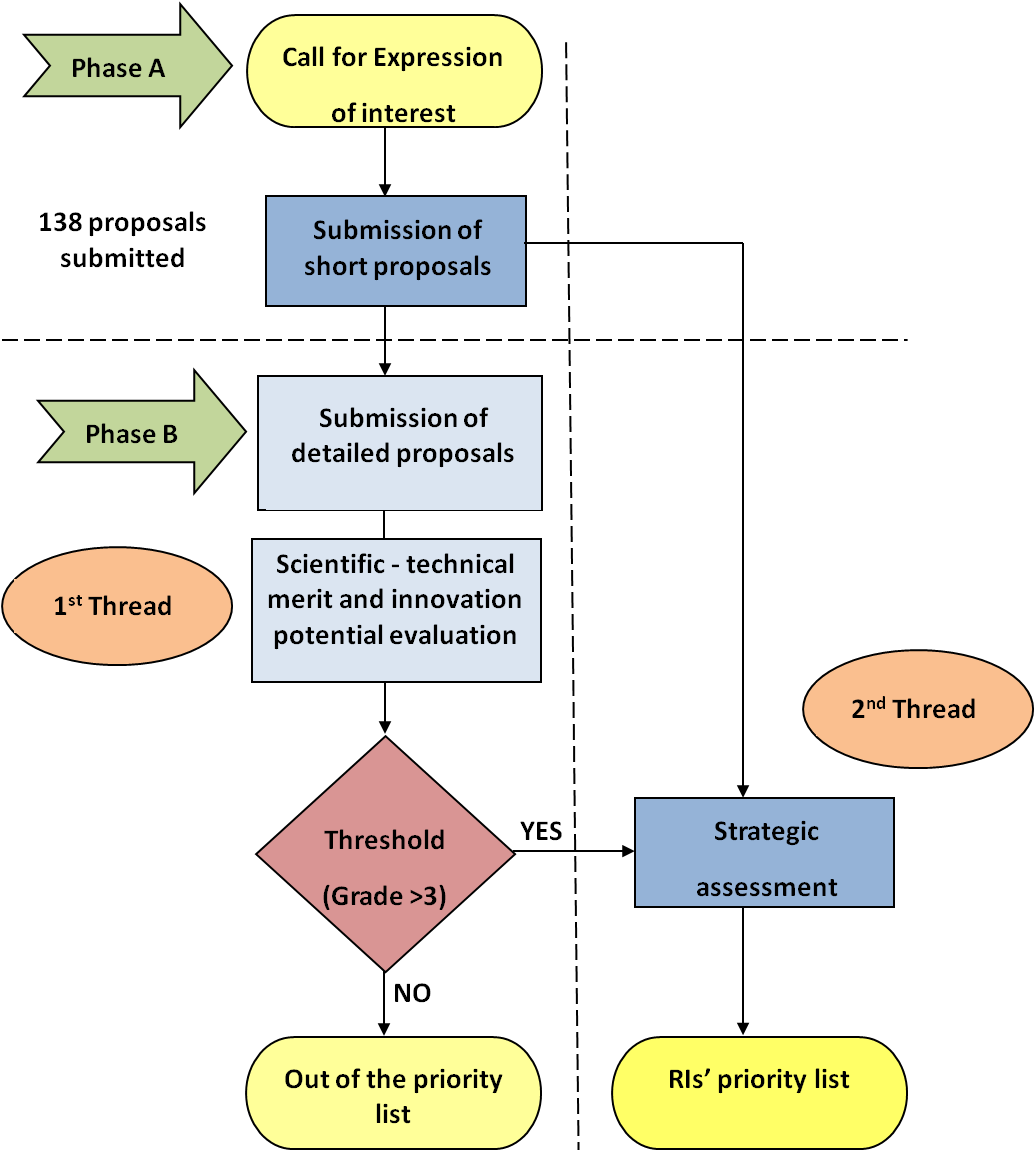 Υποστήριξη των ελληνικών ερευνητικών ομάδων να συμμετέχουν στα προγράμματα των EUREKA, ESA, CERN, EMBL-EMBO κ.ά.
Υποστήριξη των ελληνικών ερευνητικών ομάδων να συμμετέχουν στα προγράμματα των EUREKA, ESA, CERN, EMBL-EMBO κ.ά.
Διαμόρφωση προτεραιοτήτων μέσω Πλατφορμών Καινοτομίας
ΝΕΑ ΥΛΙΚΑ
ΜΕΤΑΦΟΡΕΣ ΚΑΙ LOGISTICS
ΥΓΕΙΑ ΚΑΙ ΦΑΡΜΑΚΑ
ΠΕΡΙΒΑΛΛΟΝ ΚΑΙ ΒΙΩΣΙΜΗ ΑΝΑΠΤΥΞΗ
11
Συνέργειες μεταξύ τομέων και τεχνολογιών
Aποθήκευση Ενέργειας
Περιβαλλοντικές Τεχνολογίες
Αγρο-επιστητή
Ιατρική
ΤΠΕ
Προηγμένα Υλικά
Αγροβιοδατροφη
Περιβάλλον/οικοκαινοτομία
Ενέργεια
Toθρισμός και Βιομηχανια της Εμπερίας
Υγεια και Φαρμακευτικα
Κοινωνία της Πληροφορίας
Γαλάζια Ανάπτυξη
Μεταφορές και Logistics
12
Clusters
Προγραμμα Βιομηχανικης ερευνας (ΠΑΒΕ)
Κοινα ερευνητικά προγραμματα
Επιδεικτικά Εργα
Δρασεις για ΜΜΕ
Pre-procurement

Competence centers
ΕΞΕΙΔΙΚΕΥΣΗ ΔΡΑΣΕΩΝ
ΠΡΟΓΡΑΜΜΑ «ΑΡΙΣΤΕΙΑ»
Διδακτορικα
Μεταδιδάκτορες
GR-Chairs
Κινητρα για μετεγκατασταση στην Ελλαδα
ERC Grants
TWINNING AND TEAMMING
Spin offs
Επιχορηγήσεις Εκκίνησης
Υποστηριξη για πατεντες
Mentoring
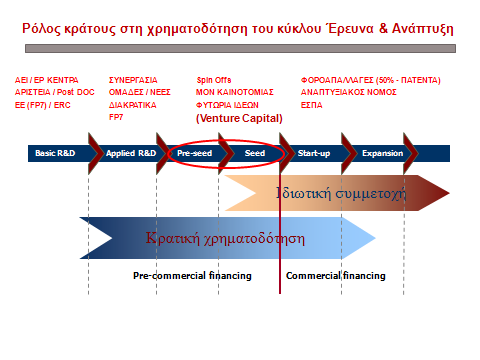 Σύνδεση με άλλα χρηματοδοτικά εργαλεία
Φορολογικές απαλλαγές
Επενδυτικός Νόμος
ΕΡΕΥΝΗΤΙΚΕΣ ΥΠΟΔΟΜΕΣ
ΥΠΟΔΟΜΕΣ ΚΑΙΝΟΤΟΜΙΑΣ
13
ΠΕΡΙΦΕΡΕΙΑΚΟ ΕΠΙΠΕΔΟ
14
Ανάλυση των δυνατοτήτων των Περιφερειών
Περιφέρεια Β. Αιγαίου
Δομή την Ανάλυση
SWOT analysis της Περιφέρειας

Οι προτάσεις των περιφερειών σχετικά με την Στρατηγική Europe 2020 

Οι προτεινόμενες από τις περιφέρειες προτεραιότητες και δράσεις

Τα κύρια ευρήματα και συμπεράσματα των εμπειρογνωμόνων της Ε.Ε
15
ΟΙ ΤΟΜΕΑΚΕΣ ΠΡΟΤΕΡΑΙΟΤΗΤΕΣ ΣΕ ΠΕΡΙΦΕΡΕΙΑΚΟ ΕΠΙΠΕΔΟ
16
Η ΚΑΤΑΡΤΙΣΗ ΤΟΥ ΕΠΙΧΕΙΡΗΣΙΑΚΟΥ ΠΡΟΓΡΑΜΜΑΤΟΣ ΕΠΑΝΕΚκινηση
ΥΠΟΥΡΓΕΙΟ ΑΝΑΠΤΥΞΗΣ
ΓΓΕΤ
ΤΟΜΕΑΚΕΣ ΟΜΑΔΕΣ ΣΧΕΔΙΑΣΜΟΥ
ΠΛΑΤΦΟΡΜΕΣ ΚΑΙΝΟΤΟΜΙΑΣ
ΕΠΙΧΕΙΡΗΣΕΙΣ
ΕΚΠΡΟΣΩΠΟΙ ΣΕ ΕΥΡΩΠΑΙΚΑ ΠΡΟΓΡΑΜΜΑΤΑ
ΥΠΟΥΡΓΕΙΑ
Α.Ε.Ι ΚΑΙ 
ΕΡΕΥΝΗΤΙΚΑ ΚΕΝΤΡΑ
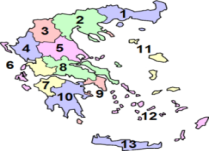 13 ΔΙΟΙΚΗΤΙΚΕΣ ΠΕΡΙΦΕΡΕΙΕΣ ΤΗΣ ΕΠΙΚΡΑΤΕΙΑΣ
ΠΕΡΙΦΕΡΕΙΕΣ
ΕΘΝΙΚΟ-ΠΕΡΙΦΕΡΙΑΚΟ ΔΙΚΤΥΟ ΓΓΕΤ-ΕΥΣΣΑΑΠ
17